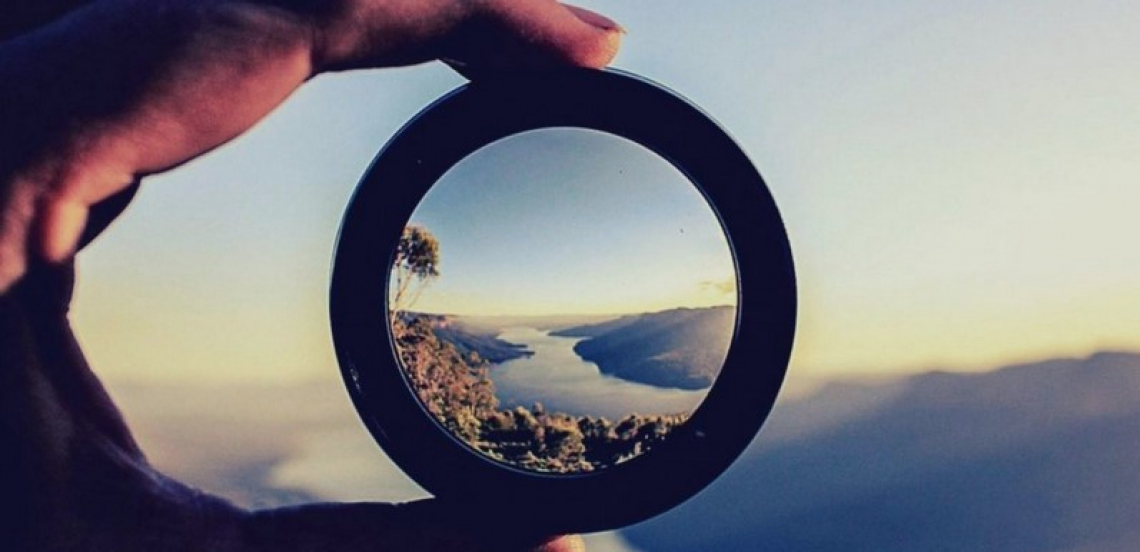 L'OSSERVAZIONE NEI CONTESTI EDUCATIVI
A CURA DI
 ALESSANDRA REA E LISA DE GIUSTI
TUTOR ORGANIZZATORI
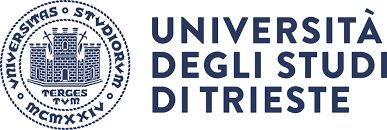 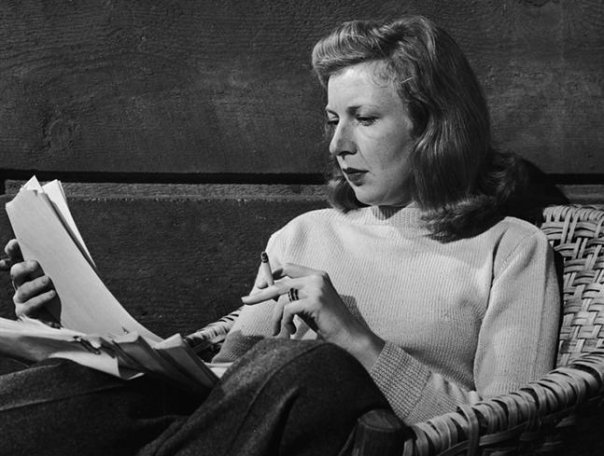 IN VIAGGIO DA SOLA E CON QUALCUNO
"Ciò che definisce la tua vita sono le cose in cui credi, per cui sei disposta a sacrificarti, che ammiri e che ami. E puoi imparare lentamente e non senza dolore, ad avere rispetto per la Storia e per il tuo posto nella Storia."

                                                                                          Martha Gellhorn
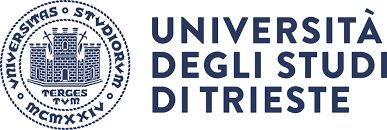 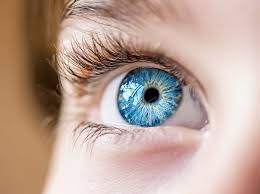 VEDERE, GUARDARE, PERCEPIRE, OSSERVARE
Vedere: percepire la realtà con l’organo della vista.
 Guardare: soffermare lo sguardo su qualcosa o qualcuno con attenzione.
 Percepire: prendere coscienza di un fatto attraverso i sensi (udito, vista, olfatto, gusto, tatto... emozione)
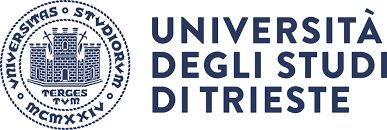 PERCHÉ OSSERVARE?
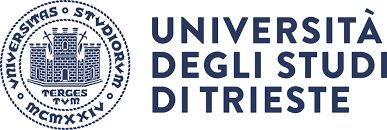 "L’osservazione è una forma di rilevazione finalizzata all’esplorazione/conoscenza di un determinato fenomeno. Consiste nella descrizione il più possibile fedele e completa delle caratteristiche di un particolare evento/comportamento/situazione e delle condizioni in cui si verifica. L’osservazione è quindi un comportamento specifico di attenzione a un particolare evento". 
(Mantovani, 1995; Braga, Mauri, Tosi, 1994) 
L'atteggiamento dell'osservatore è critico e scientifico.
 Il fine è quello di scoprire, classificare, analizzare, descrivere, valutare
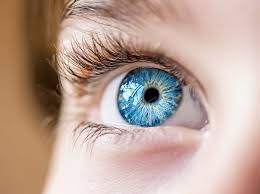 PERCHÉ OSSERVARE?
Osservare vuol dire rilevare con attenzione, allo scopo di rendersi conto di qualcosa, per negoziare e costruire significati. 
L'osservazione è volontaria, richiede uno sforzo e un certo grado di attenzione. Questo implica un atto di intenzionalità da parte di chi
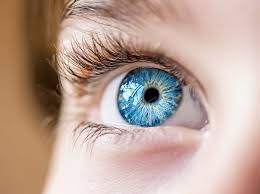 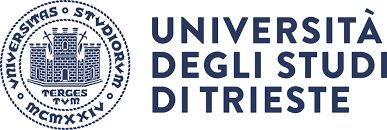 OSSERVARE RICHIEDE
un atteggiamento di profondo rispetto nei confronti degli eventi e dei comportamenti; 
la capacità di cogliere la complessità della realtà senza generalizzare; 
 un'impostazione metodologica; 
 una posizione consapevole tra osservatore e realtà osservata;
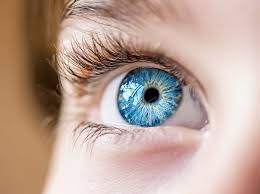 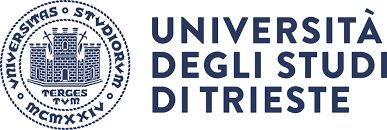 COME OSSERVARE
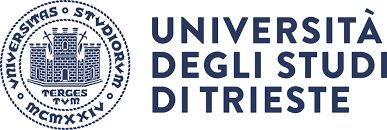 Ogni osservazione mette a fuoco alcuni aspetti: 
CONSAPEVOLEZZA - essere consapevoli di cosa si vuole osservare; 
DOCUMENTAZIONE - osservare + scrivere = documentare 
DEFINIZIONE - quanto più una scheda osservativa è carica di voci,  tanto più guida l’osservazione definendo comportamenti attesi;
SIGNIFICAZIONE - quanto meno una scheda osservativa è definita, tanto più chi osserva deve superare le prime impressioni e prolungare lo sguardo per cogliere aspetti significativi.
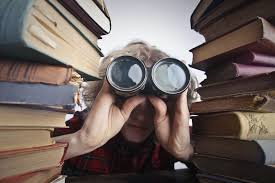 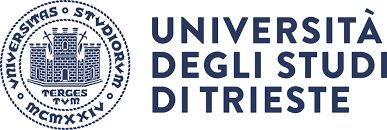 LO SVILUPPO DELLA COMPETENZA OSSERVATIVA NEGLI INSEGNANTI
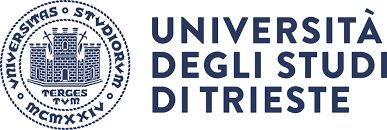 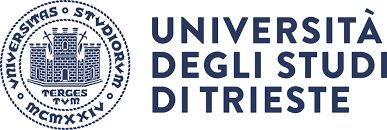 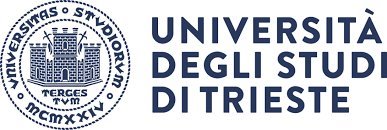 COSA OSSERVARE A SCUOLA
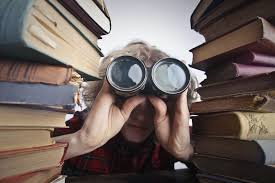 Spazi scolastici 
Ambienti di apprendimento 
 Interazioni e relazioni tra pari, adulto/bambino/i ... 
 Stili comunicativi 
Comportamenti/atteggiamenti 
 Attività didattiche 
 Metodologie didattiche
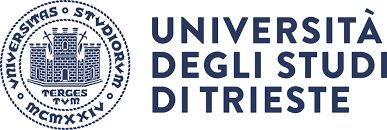 OSSERVAZIONE ETNOGRAFICA
Sguardo molto ampio che:
 ricostruisce la cultura del contesto didattico e degli schemi condivisi della scuola;
Rileva la struttura dell’attività didattica e l'organizzazione della scuola - Setting d’aula -; 
Osservazione: 20 minuti di un’attività strutturata (carta e matita); note osservative e riflessive;
Riflessione a posteriori: che cosa ho osservato, qual è il significato delle attività osservate.
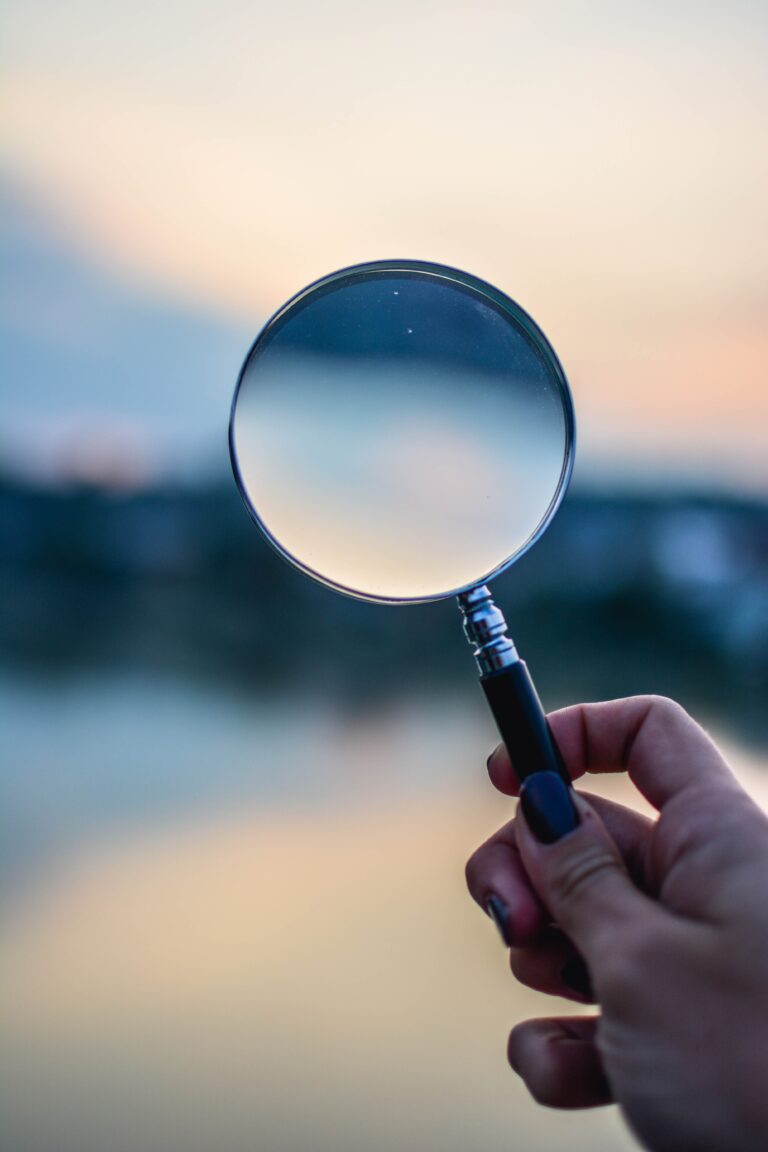 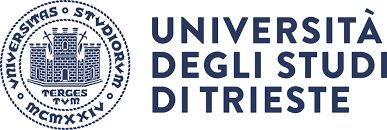 SCAFFOLDING (dall'inglese SCAFFOLD = ponteggio, impalcatura)
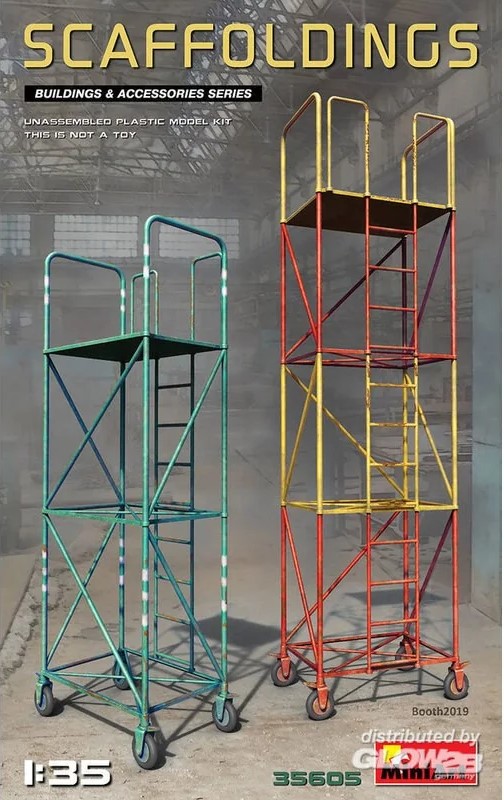 A coniare questo termine - partendo dal concetto chiave di zona di sviluppo prossimale di VYGOTSKY - è stato lo psicologo statunitense Jerome BRUNER, che ha definito anche 6 operazioni fondamentali da considerare nell'organizzazione di un intervento di tutoraggio: operazioni essenziali affinché l'interazione con l'alunno sia efficace ovvero utile allo sviluppo delle sue competenze.
Viene utilizzato in psicologia e pedagogia. Indica l'aiuto dato da una persona a un'altra per svolgere un compito.
In ambito didattico consiste nell'offrire a ciascun discente l'aiuto ad personam che consenta la progressione in base alle conoscenze pregresse, dalle abilità cognitive e dalle capacità personali.
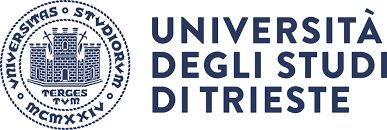 OSSERVAZIONE SEMISTRUTTURATA DELLO SCAFFOLDING
'Scaffolding’  indica come gli insegnanti o i pari più competenti siano in grado di utilizzare specifici atti linguistici che indicano all‘allievo/allieva cosa mettere al centro della sua attenzione, come agire e come riflettere. 
L'intervento può essere un semplice feedback, orientato alla risposta attesa oppure aprire a nuove possibilità di espressione e di co-costruzione della conoscenza
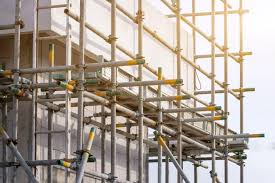 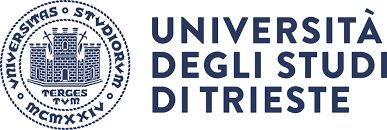 STRATEGIE DI SCAFFOLDING
PROCEDURALE - indicazioni sull’attività, l’uso degli strumenti e l’esecuzione: 
Cosa possiamo fare?
Quali obiettivi?
Come si fa?

RIFLESSIVO - pianificazione e documentazione dell’attività:
Perché organizziamo così?
Quanto è importante?

CONNETTIVO E FORMULATIVO - connessione di idee e formulazione di ipotesi:
Se facciamo questo ne consegue che…
Questo si lega a quello… (perché…se…allora…)

“Le sue componenti riguardano la capacità di comprendere e regolare gli aspetti cognitivi, sociali ed emotivi mentre si svolge un’attività”.
                                                                                                (Flavel, 1979)
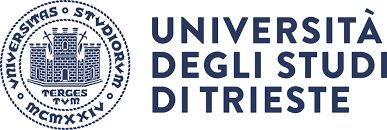 OSSERVAZIONE SEMISTRUTTURATA DELLO SCAFFOLDING
Descrizione dell’attività
Tempo: 20’
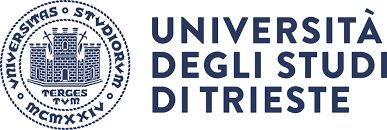 IL CLASS – Classroom Assessment Scoring System™
È uno strumento utile per valutare la qualità delle relazioni nelle classi associate a:
Ürendimento  scolastico degli studenti
Üsviluppo  e comportamento degli studenti
Si concentra sulle interazioni insegnante – gruppo classe con l’utilizzo dei materiali che gli insegnanti hanno a disposizione
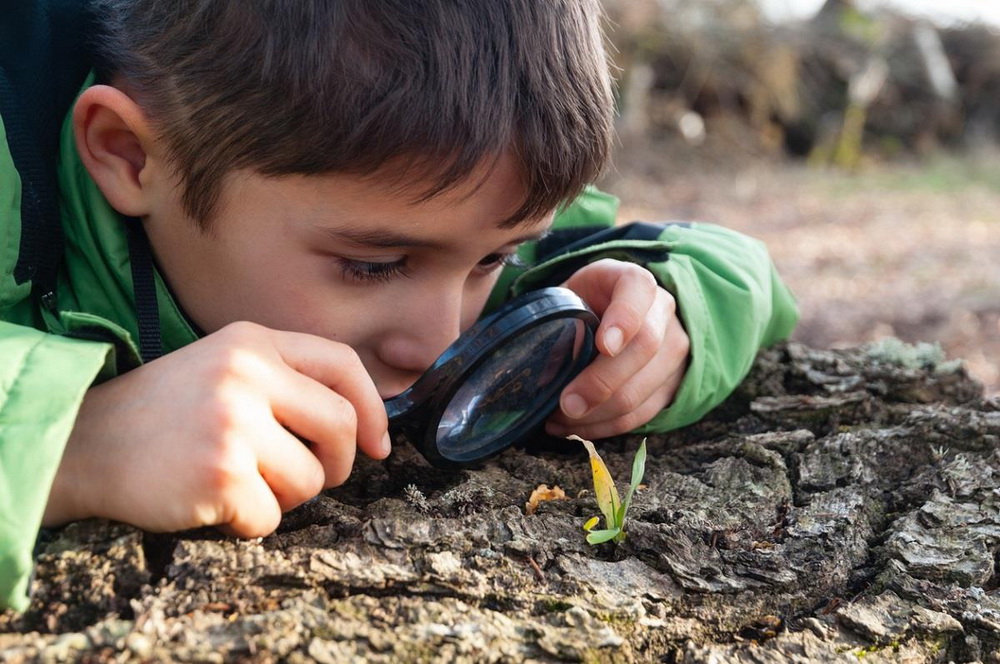 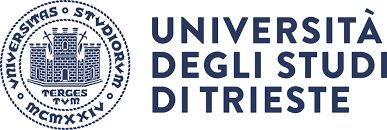 IL CLASS – Classroom Assessment Scoring System™
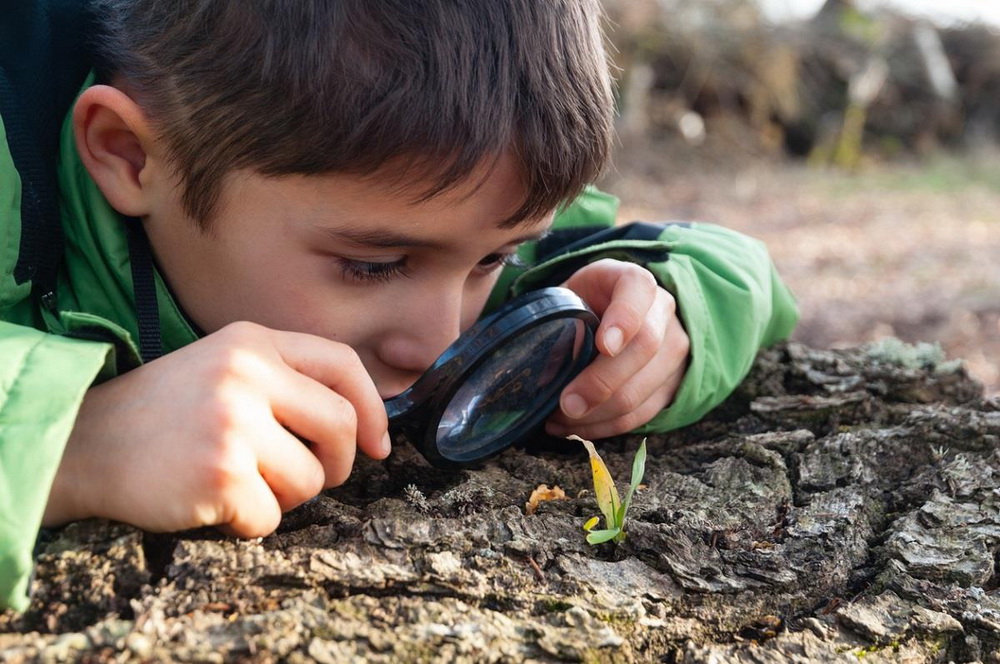 Presenta una struttura multilivello
Dominio à ampie categorie che contengono le interazioni efficaci che avvengono all’interno della classe o sezione
Dimensione à sottocategorie dei domini che catturano aspetti più specifici delle interazioni educative ritenuti rilevanti nel promuovere lo sviluppo e l’apprendimento dei bambini
Descrizione à descritti a loro volta da una serie di marker comportamentali direttamente osservabili
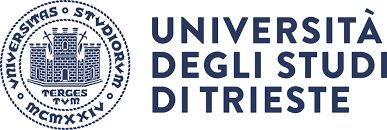 A CHI È RIVOLTO?
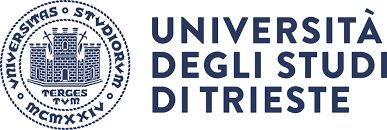 Figure professionali responsabili à per raccogliere informazioni standardizzate sulla qualità del clima all’interno degli ambienti di apprendimento dalla scuola materna alla scuola primaria.
Insegnanti in servizio à come strumento di auto-osservazione e sviluppo professionale, fornisce:
üun feedback diretto sulle pratiche didattiche ed educative attuate in classe
üun feedback a intervalli regolari durante tutto l’anno scolastico
üuna valutazione dell’effetto del proprio insegnamento sullo sviluppo sociale e scolastico degli studenti
una misurazione obiettiva e concreta dei punti di forza e di quelli da potenzia
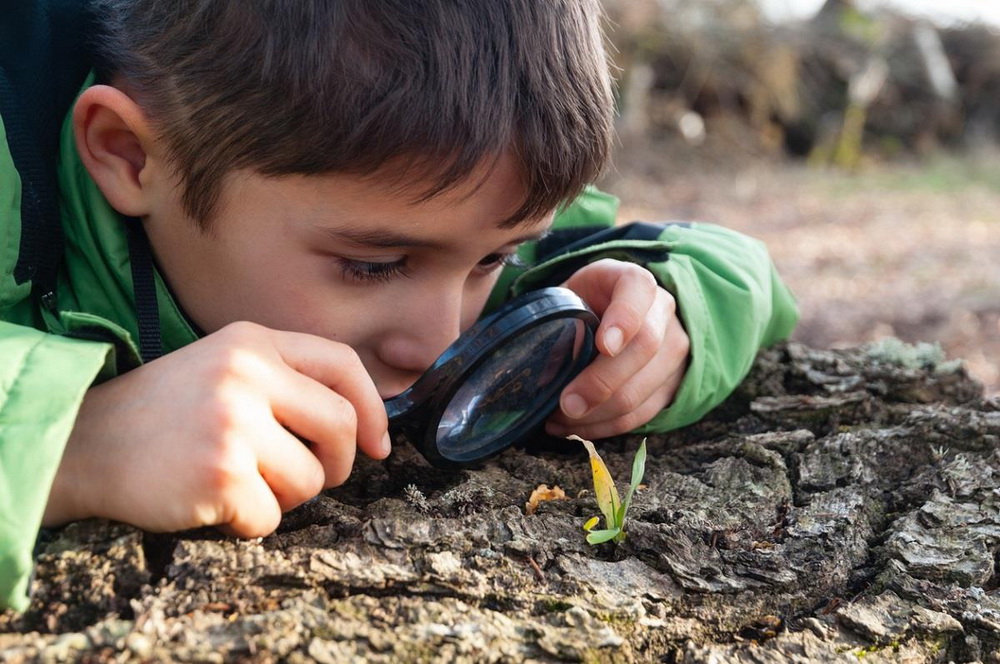 A CHI È RIVOLTO?
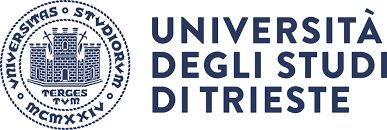 Insegnanti in formazione à come strumento di esercitazione utile per dare:
un quadro di riferimento per capire quali componenti del loro insegnamento contano veramente per gli studenti
 un feedback sistematico
un’ assistenza continua per la formazione e l’inizio della carriera
una base per nuovi modelli di formazione in servizio differenti dalla modalità tradizionale
un sostegno e collaborazione continui, flessibili, individualizzati, per migliorare le interazioni con gli studenti.
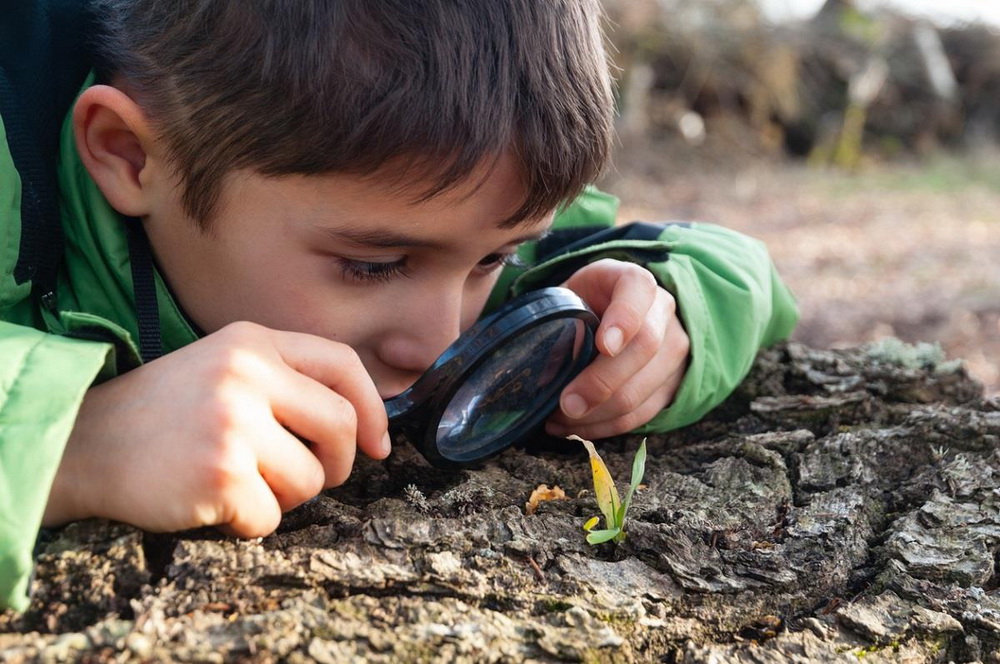 SUPPORTO EMOTIVO
•Clima positivo 
Riflette la connessione emotiva e le relazioni tra insegnanti e studenti e tra gli studenti; in particolare il calore, il rispetto e il divertimento comunicati dalle interazioni verbali e non verbali.
•Clima negativo
Esprime le criticità presenti nelle relazioni tra insegnati e studenti e tra studenti ; la frequenza, la qualità e l'intensità delle difficoltà
•Sensibilità dell’insegnante 
Rimanda alla capacità dell'insegnante di rispondere in modo consapevole e proattivo ai bisogni  sociali, emotivi e di apprendimento nonché  ai livelli di sviluppo dei singoli studenti e dell'intera classe.
•Rispetto delle prospettive degli alunni 
Si concentra sulla misura in cui l'insegnante è in grado di incontrare i bisogni, gli obiettivi sociali e di sviluppo degli alunni fornendo opportunità di autonomia e leadership. Viene anche considerata la misura in cui le idee e le opinioni degli studenti sono valutate e il contenuto è reso utile e rilevante
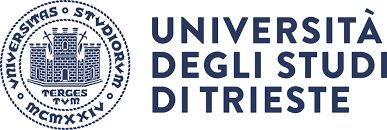 ORGANIZZAZIONE DELLA CLASSE
•Gestione del comportamento
Comprende l'uso da parte dell'insegnante di metodi efficaci per incoraggiare comportamenti desiderabili, contemporaneamente monitorare, prevenire e reindirizzare comportamenti scorretti
•Produttività
Considera l’efficienza da parte dell’insegnante nella gestione del tempo e nelle routine in modo da ottimizzare il tempo di insegnamento; coglie l’efficacia e il grado di coinvolgimento degli studenti nel loro processo di apprendimento
•Format di apprendimento didattico
Focalizza l’attenzione sui modi in cui l'insegnante ottimizza il coinvolgimento degli studenti nell'apprendimento attraverso la presentazione chiara del materiale, la facilitazione attiva e la fornitura di lezioni e materiali interessanti e coinvolgenti.
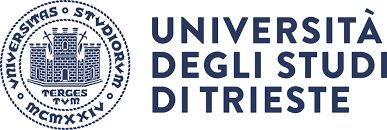 SUPPORTO DIDATTICO
•Sviluppo dei concetti
Fa riferimento sia alla profondità del contenuto della lezione sia agli approcci utilizzati per aiutare gli studenti a comprendere il quadro, le idee chiave e le procedure in una disciplina.
•Qualità dei feedback
Fa riferimento sia alla profondità del contenuto della lezione sia agli approcci utilizzati per aiutare gli studenti a comprendere il quadro, le idee chiave e le procedure in una disciplina.
•Modellazione del linguaggio
Definisce il grado in cui l'insegnante stimola negli studenti di capacità di pensiero di livello superiore, come analisi, risoluzione dei problemi, ragionamento e creazione attraverso l'applicazione di conoscenze e abilità. In questo ambito sono considerate anche le opportunità per favorire la metacognizione.
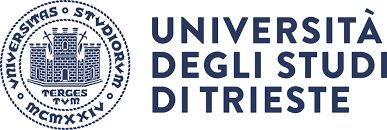 SCALA LIKERT
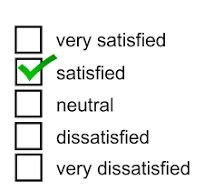 Una scala Likert è una scala ordinata dalla quale si sceglie l'opzione che meglio corrisponde all'opinione. 
Viene spesso utilizzata per misurare il gradimento degli intervistati, chiedendo loro in che misura sono d'accordo o in disaccordo con una particolare domanda o affermazione.
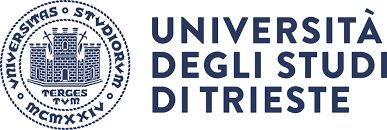 LAVORO DI GRUPPO
ORGANIZZARE IN PICCOLO GRUPPO UN BRAINSTORMING PER RACCOGLIERE LE IDEE IN RIFERIMENTO AI VANTAGGI E AGLI SVANTAGGI DELL'USO DELLE TRE GRIGLIE OSSERVATIVE PRESENTATE

REALIZZARE UNA MAPPA DELLE IDEE EMERSE E CARICARLA NEL PORTFOLIO T1 , cartella ELABORATI DENOMINANDO IL FILE  COME SEGUE

04_COGNOME _NOME_T1_MAPPA_GRIGLIEOSSERVATIVE
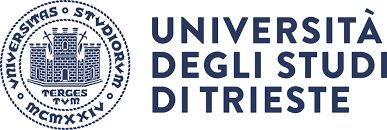